Design considerations for physical realismand practical use in Indigo Renderer
Thomas Ludwig
Glare Technologies Ltd.
https://www.indigorenderer.com
https://www.glaretechnologies.com
[Speaker Notes: Hi, my name is Thomas Ludwig, I’m with Glare Technologies, developers of Indigo Renderer

We’re a small company of 3 fulltime employees, plus some friends and contractors helping out.

I’ve been with Glare for 10 years now, though the history of Indigo stretches back further than that as a hobby project of Nicholas Chapman.]
Overview
History and context
Motivation
Difficulty of caustics and indirect lighting
From a user's point of view…
From a developer's point of view…
Avoid complex algorithms
GPU rendering benefits and challenges
Conclusion
[Speaker Notes: I’ll start with a brief history of Indigo Renderer and our market context, and then go over some motivating examples for some of the design decisions.

Difficult indirect lighting, especially caustics, is not a focus of most rendering systems so I’ll go into detail about that, followed by user and developer perspectives for using bidirectional algorithms.]
History and context
Basis is Veach's thesis [1], inspired by Maxwell Render
Need for specialised product, “max quality” implementation
Make it accessible to non-CG specialists
[Speaker Notes: Basis is of course Veach’s thesis, and Maxwell early pioneers in physically-based MC

Non-CG specialists e.g. architects, CAD designers, people with primary job in design, want good results easily

SketchUp and Revit users for archviz, C4D for productviz, Blender CAD]
History and context
Basis is Veach's thesis [1], inspired by Maxwell Render
Need for specialised product, “max quality” implementation
Make it accessible to non-CG specialists
Indigo Renderer
Emphasis on quality and simplicity
(Volumetric) unidirectional and bidirectional path tracing
Optional Kelemen PSS-MLT [2] on top for most difficult scenes
Truly unbiased - 10k path depth, bidir on by default
Mainly archviz and productviz customers
[Speaker Notes: Indigo Renderer places great emphasis on image quality, and simplicity.]
Motivation
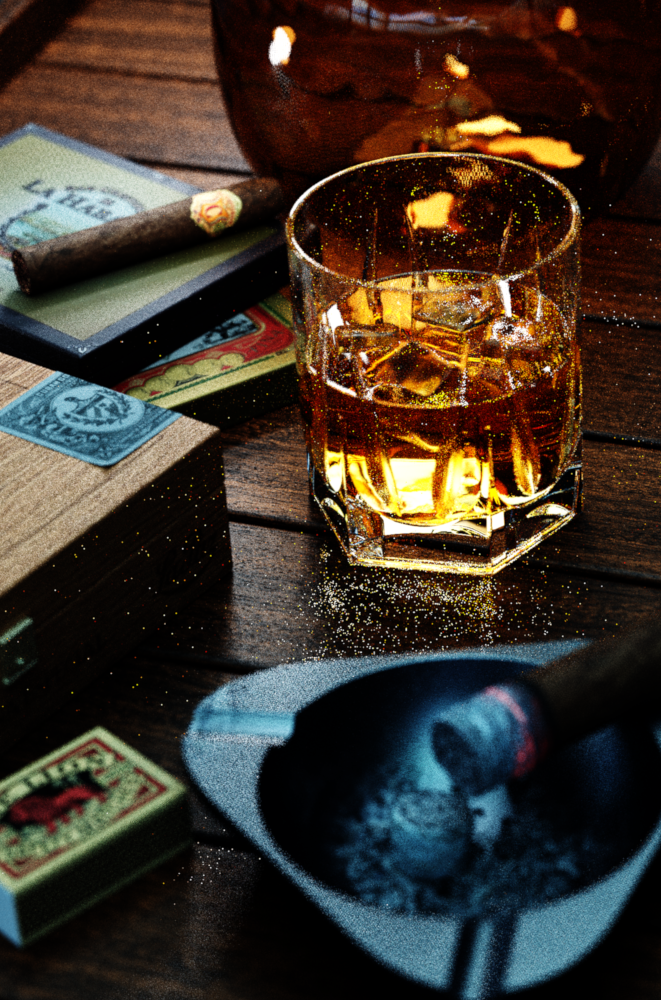 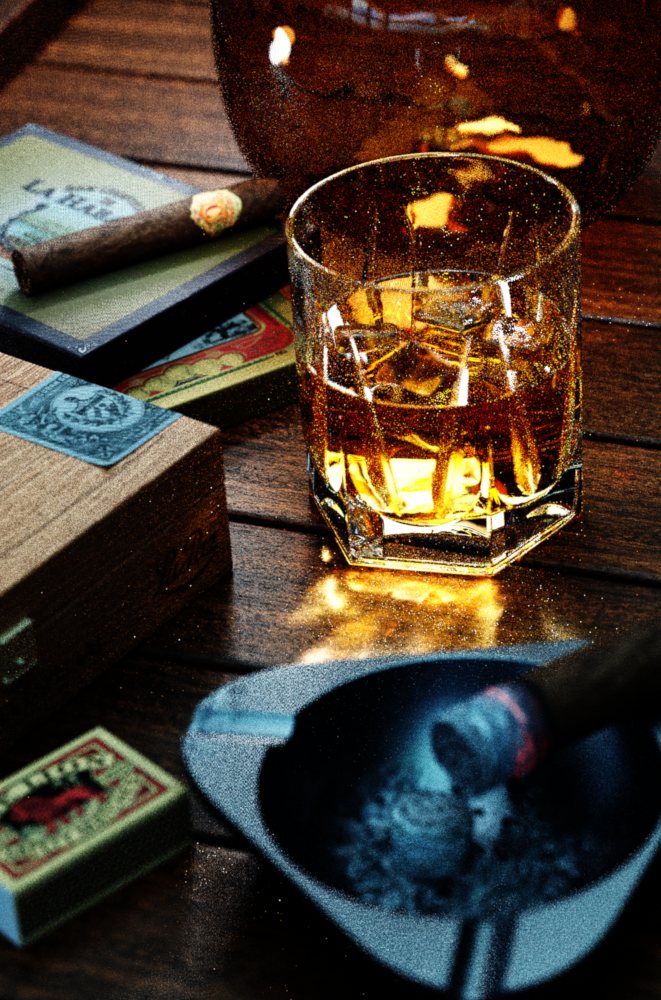 Archviz / productviz has different requirements and allowances
Can assume scene fits in memory,allows bidir methods and GPU
Demand highest final quality, quick previews
Keep algorithms simple as possible
Need to exploit huge GPU resources
GPU unidir is already quite complex!
Unidir vs bidir (2.5 mins on AMD ThreadRipper), scene by Giorgio Luciano & polygonmanufaktur.de
[Speaker Notes: Biggest enabling assumption of viz: scenes can fit in memory

Relaxing this constraint allows powerful bidirectional methods

Pronounced advantage over unidir for rendering caustics

Fast early convergence big practical benefit of MLT, useful for previews]
Motivation
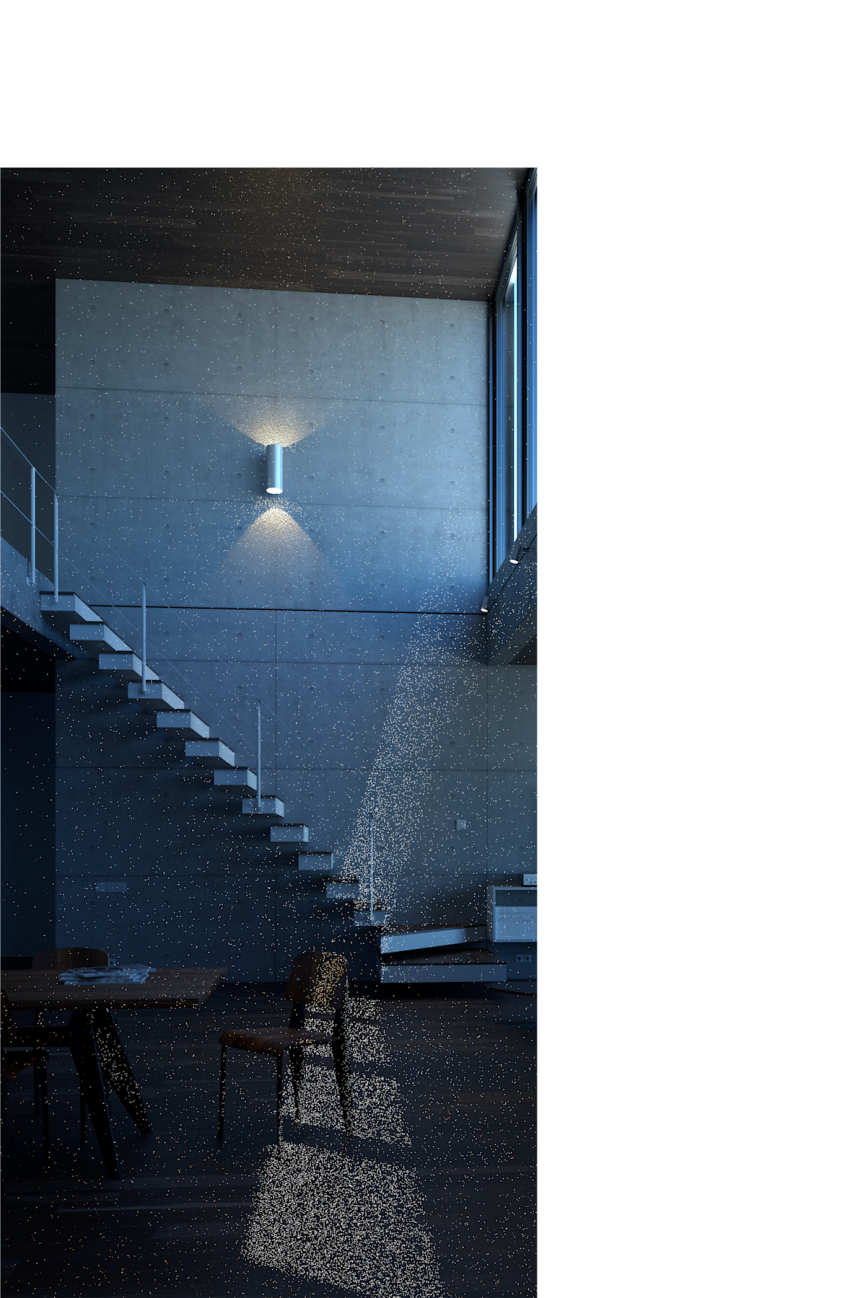 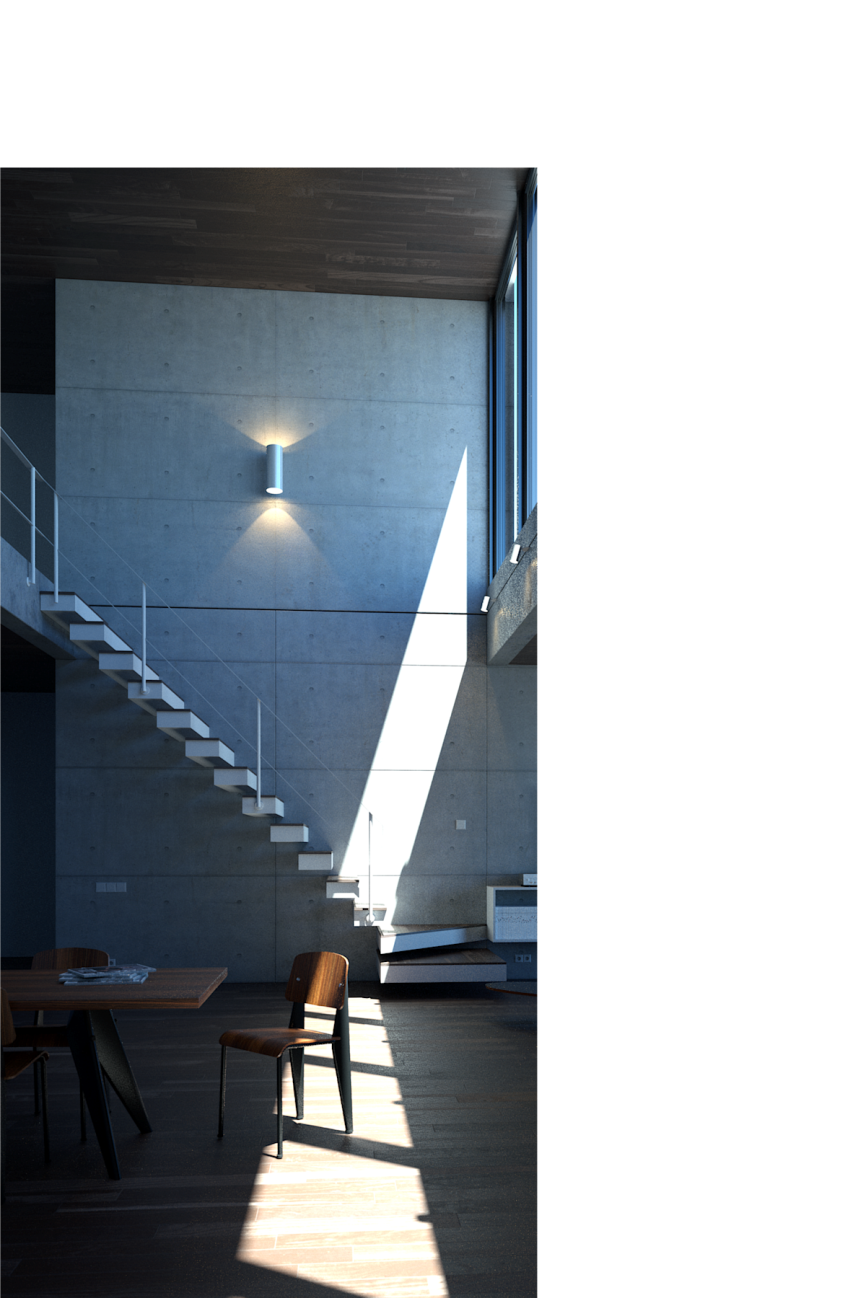 Archviz / productviz has different requirements and allowances
Can assume scene fits in memory, allows bidir methods and GPU
Demand highest final quality, quick previews
Keep algorithms simple as possible
Need to exploit huge GPU resources
GPU unidir is already quite complex!
Interior renders much more efficient
Difficult to sample localised reflectedlight with eye paths
Light paths induce perfect distribution
Unidir vs bidir (8 mins on Intel i7-8700K), scene by MAD IMAGERY
[Speaker Notes: For unidir to sample localised reflections, needs path guiding methods

When there is realistically modelled glass in front of emitter, you need bidir methods]
Motivation
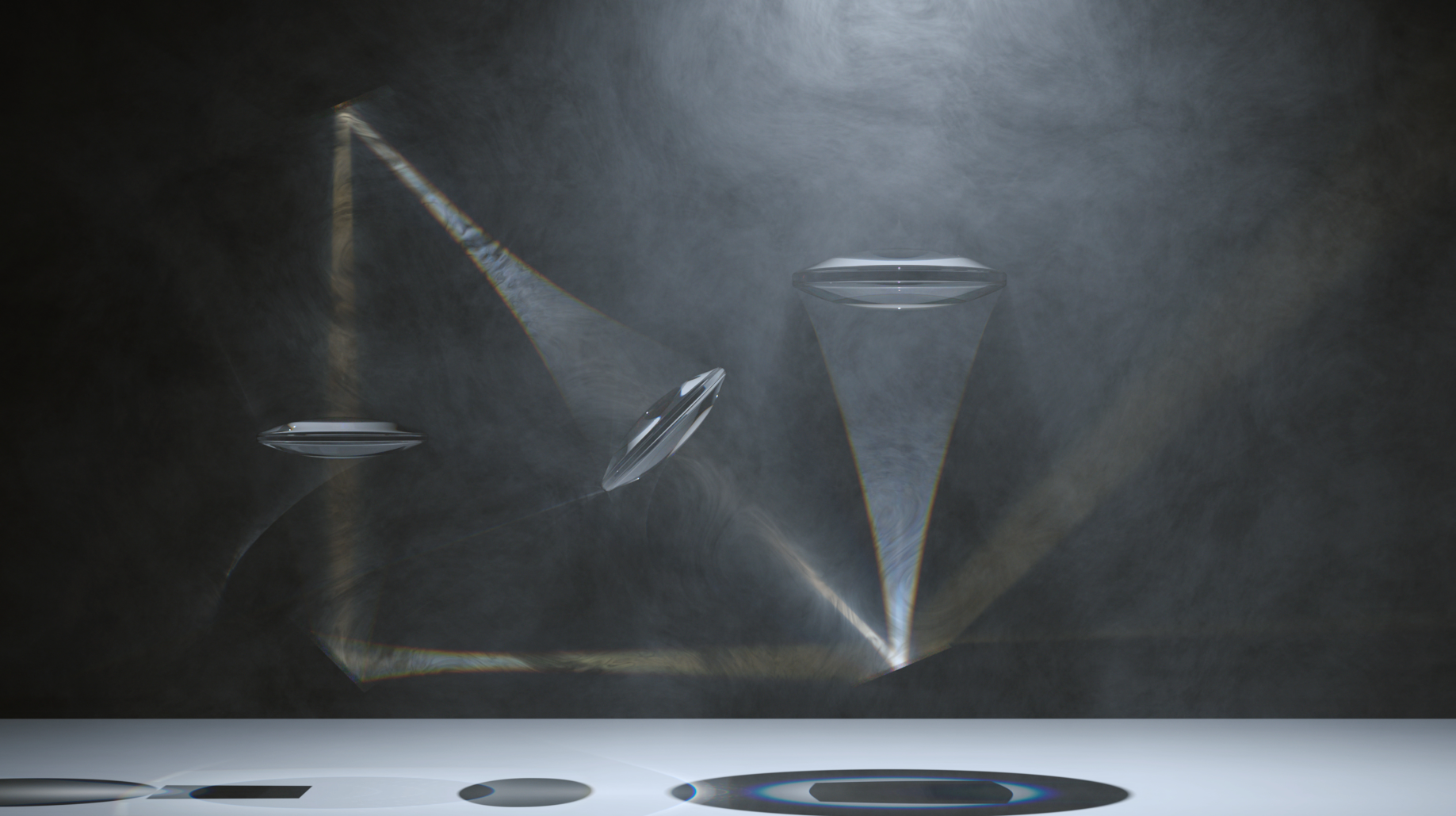 No contest in optical simulations
Lenses Experiment by Raphael Rau / Silverwing VFX, rendered with bidir MLT @ 4K, clean image  in 45 mins on 4 GHz 8-core
[Speaker Notes: Scenes as complex as this are not the norm, but same high accuracy engine rendering any archviz or productviz scene]
Difficulty of caustics and indirect lighting
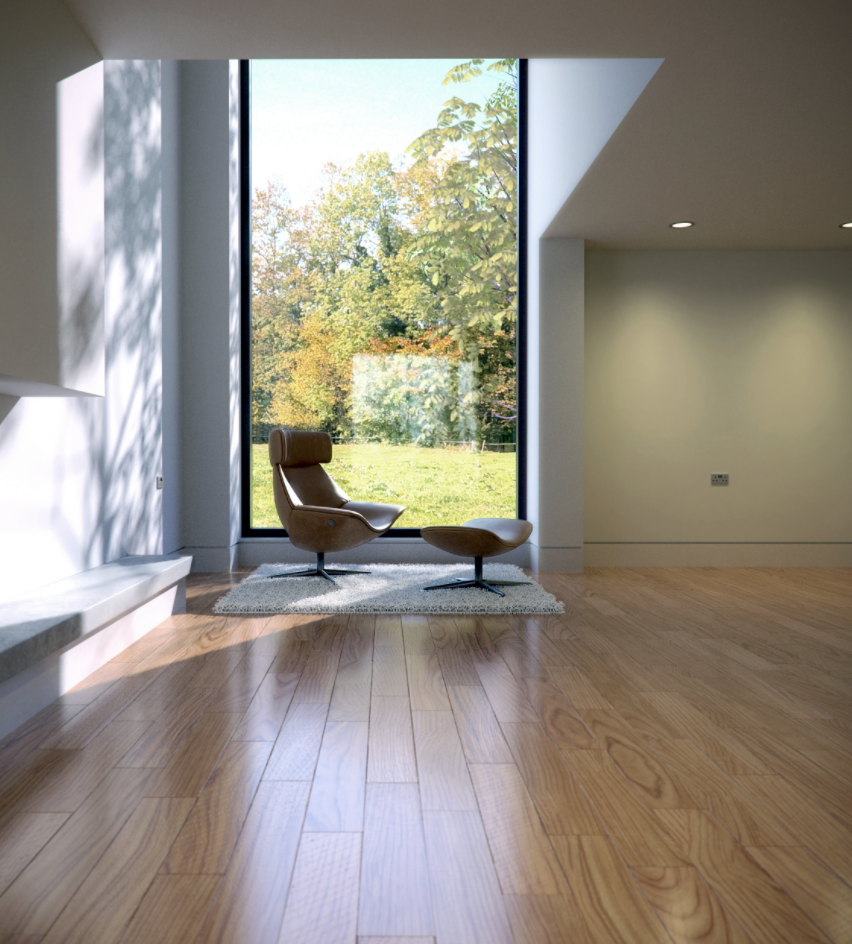 Caustic and indirect illumination common in archviz
Glass bulbs, lampshades, mirrors and windows
Illumination from IES profiles and detailed lights
Often approximated
Biased methods, limited path depth,increasing roughness with glossy scatters
Dowling by Aaron Crozier / bubs
[Speaker Notes: Many realistic scenes almost entirely illuminated by indirect light

Narrow IES lights particularly tricky for unidir]
Difficulty of caustics and indirect lighting
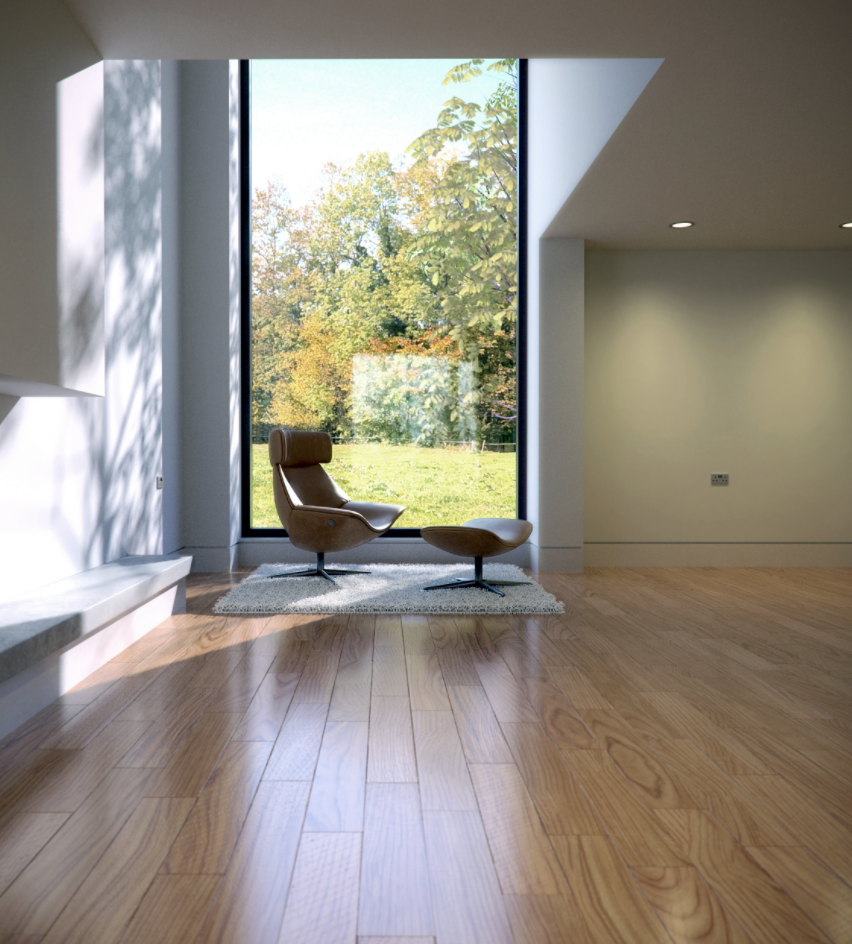 Caustic and indirect illumination common in archviz
Glass bulbs, lampshades, mirrors and windows
Illumination from IES profiles and detailed lights
Often approximated
Biased methods, limited path depth,increasing roughness with glossy scatters
But what if it’s modelled accurately?
Difficult to sample from eye paths:
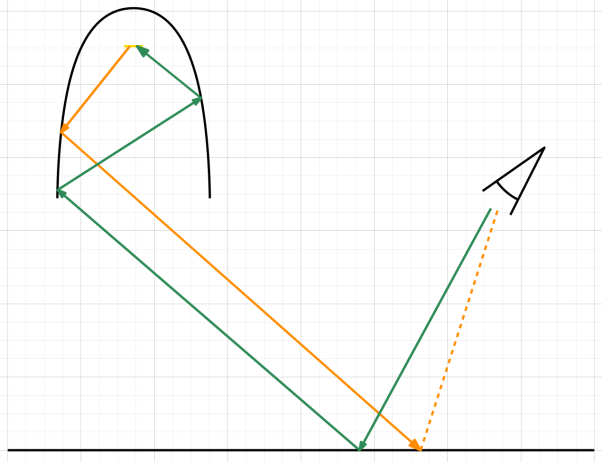 Dowling by Aaron Crozier / bubs
[Speaker Notes: Green light path starts from the camera, hits the floor or wall, fails to make a direct lighting connection and strikes light through series of low probability scatters, producing firefly

Orange light paths  start from emitter, reflect inside fixture, then strike floor or wall and connect to camera → perfect importance sampling]
From a user's point of view...
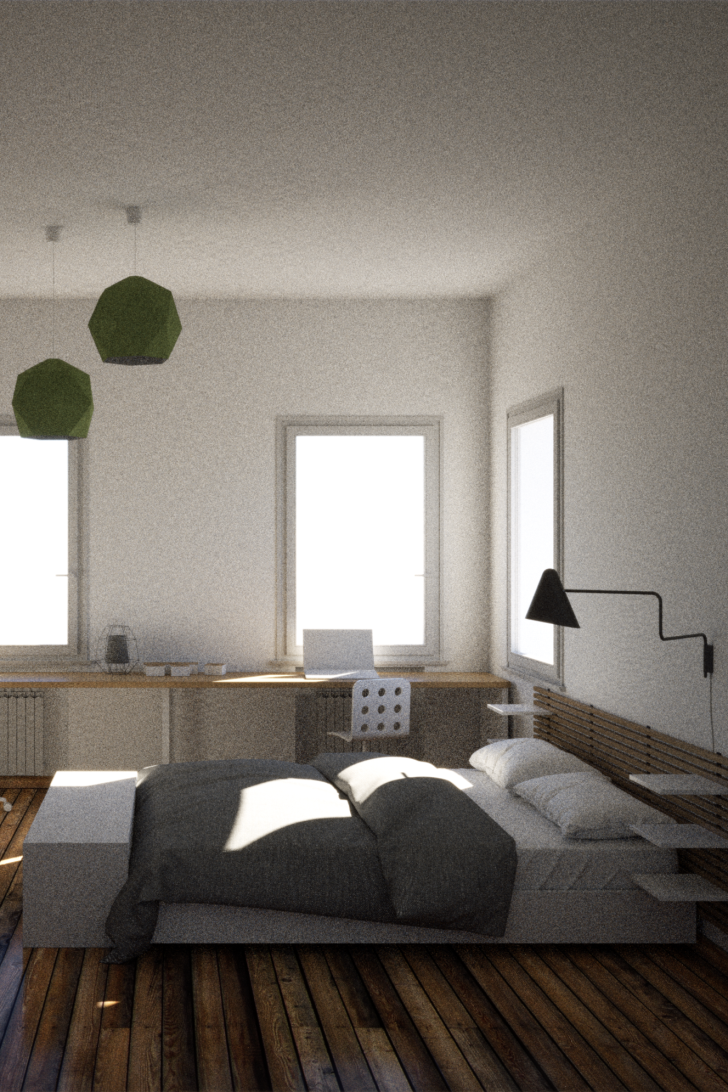 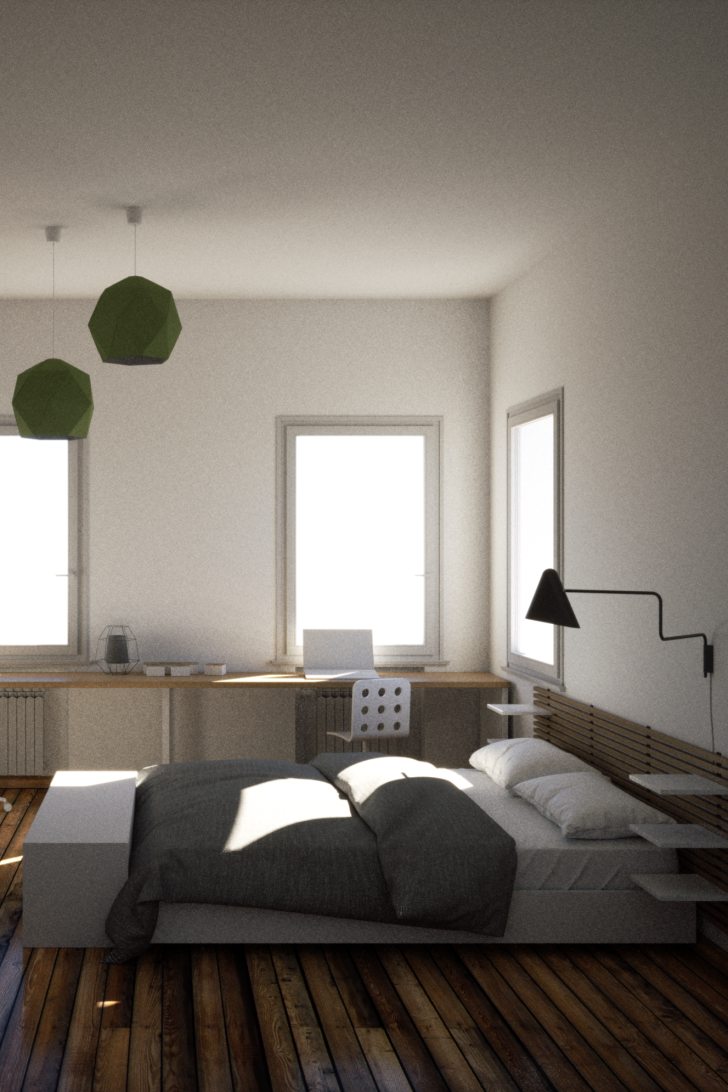 Compute power gets cheaper over time,human time does not
Fast on modern hardware
Bidir by default means less to think about
Safest default without scene-basedoptimisation
Unidir vs bidir (5 mins), scene by Filippo Scarso / pibuz
[Speaker Notes: Some users willing to trade rendering speed / hw costs for simple setup, high quality final results

Nevertheless, all A/B comparisons in these slides rendered in 5 mins or less on desktop CPU

Bidir at best much more efficient, at worst not much worse (MIS), thus safest default without changing rendering modes]
From a user's point of view...
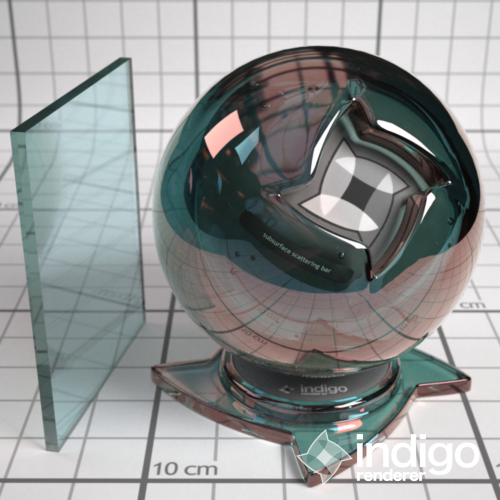 Compute power gets cheaper over time, human time does not
Fast on modern hardware
Bidir by default means less to think about
Safest default without scene-based optimisation
Example: partnership with Saint-Gobain Glass
Verified spectral model for several glass types
Available on the online material database
Can now easily be used in high accuracy archviz,both interior and exterior shots
Saint-Gobain Glass Cool-Lite SKN 165
[Speaker Notes: Saint Gobain needed predictive accuracy, measured spectral data for various commercially offered glass types

Indigo material library allows anyone to use extremely realistic glass]
From a developer's point of view...
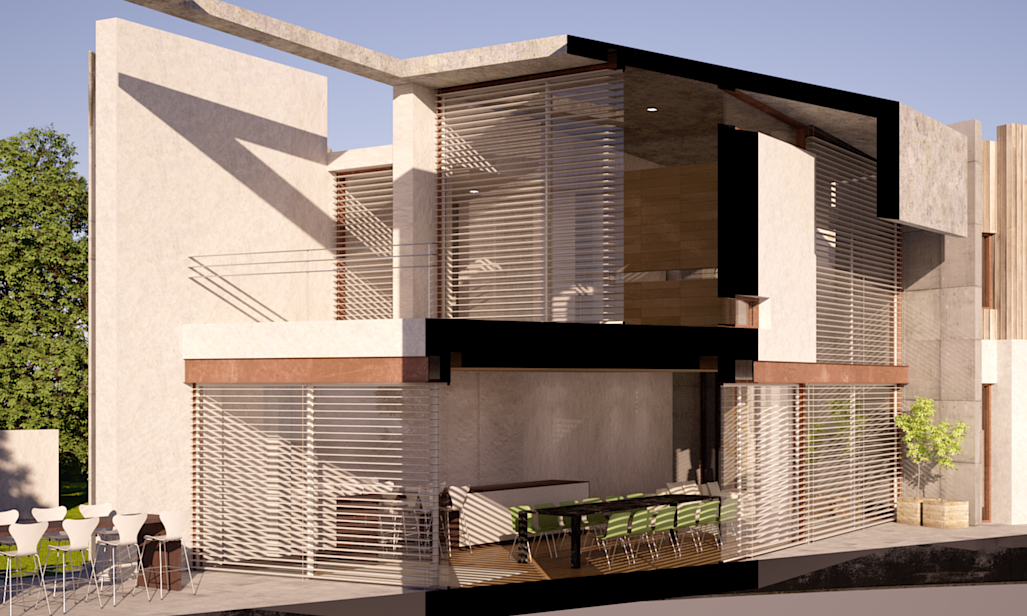 Bidir is more difficult to implement and maintain
Unphysical hacks trickier
Section planes
Shadow catcher
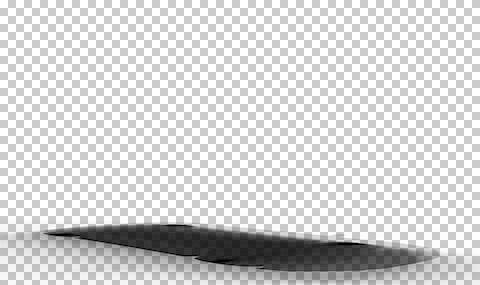 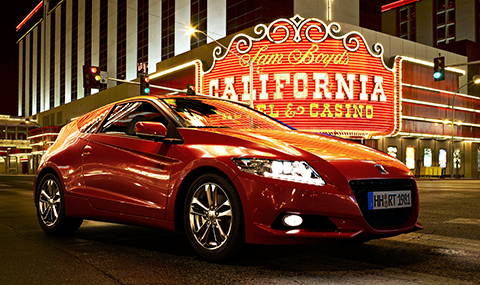 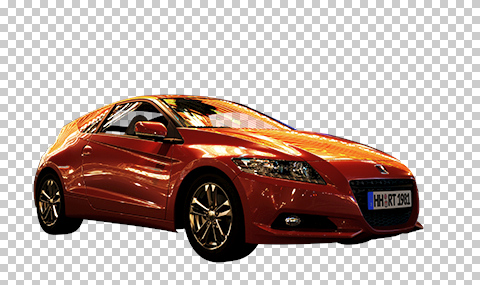 Scene by polygonmanufaktur.de
[Speaker Notes: Unphysical hacks commonly used for viz, e.g. section planes, invisible to cam objects

Section planes can’t simply clip off geometry, still need to emit from lights and reflect etc. More special cases for bidir

Shadow catcher planes are another special case, used for compositing]
From a developer's point of view...
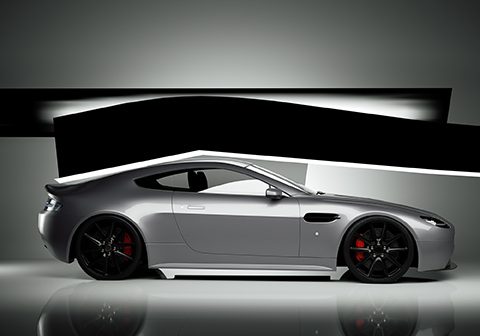 Bidir is more difficult to implement and maintain
Unphysical hacks trickier
Section planes
Shadow catcher
Invisible to camera
Non-symmetric scattering, normal smoothing
Naive implementation is O(N^4),can be optimised to O(N^2) [3]
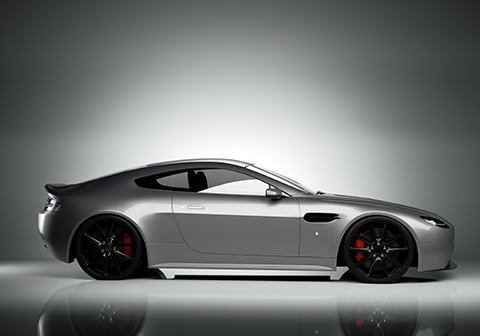 Scene by Oscar Johansson
[Speaker Notes: Similarly, more special cases for invisible to cam objects when using bidir

Refraction density different for light paths, interpolated normals need Veach’s “smoothing factor”

Fast N^2 implementation complex to implement and debug]
Avoid complex algorithms
Complex can mean:
Difficult to implement robustly, e.g. Veach-MLT vs PSS-MLT
Difficult to understand settings exposed to users, e.g. irradiance caching
Difficult to predict behaviour, e.g. flickering in animation
Avoid complex algorithms
Complex can mean:
Difficult to implement robustly, e.g. Veach-MLT vs PSS-MLT
Difficult to understand settings exposed to users, e.g. irradiance caching
Difficult to predict behaviour, e.g. flickering in animation
Bidir is as powerful as you can get before getting exotic
Proven highly efficient mix of direct and indirect techniques
Embarrassingly parallel, albeit with incoherent splats for light paths
Needs to work on GPU eventually too
[Speaker Notes: Vanilla bidir has overhead from many shadow rays, but there are ways to make it more efficient.

Combinatorial bidir, two-way path tracing by Simon Brown are examples]
GPU rendering benefits and challenges
Huge performance boost for unidir PT (fully) on GPU  
Tried hybrid CPU+GPU, always bottlenecked
Multi GPU performance is incredible
Nvidia announced dedicated ray tracing units in GeForce RTX, 10 gigarays / sec!
GPU bidir in future
Requires more stages in wavefront path tracing [4]
Even more memory limited
12 GB on GPU versus 128 GB on CPU practical in 2017
Out-of-core would add large amount of complexity
Still want in-memory codepath for simpler scenes
[Speaker Notes: Can’t ignore available GPU resources, factor ~10 brute force per GPU, GeForce RTX announced yesterday with dedicated RT silicon

Wavefront unidir PT already complex, bidir roughly doubles it (subpath tracing, MIS combining)

Would like to see more research on GPU out of core rendering, need practical method since complexity strictly additive]
Thank you
References:
[1] Veach thesis “Robust Monte Carlo Methods for Light Transport Simulation”
[2] Kelemen et al. “Simple and Robust Mutation Strategy for Metropolis Light Transport Algorithm”
[3] van Antwerpen thesis “Unbiased physically based rendering on the GPU”
[4] Laine et al. “Megakernels Considered Harmful: Wavefront Path Tracing on GPUs”